Multidimensionaler Arbeitsansatz: Sein-Bewusstsein nach Etna Marx
Betriebswirtschaft,
Organisationsentwicklung,
Führungskräfteentwicklung, 
Personalentwicklung,
Hawaiianischer Schamanismus-Huna
Multidimensionale Aufstellungsarbeit
Altes Wissen der Maya und Inka
Altes Wissen matriarchaler Kulturen
Europäischer Schamanismus
Arbeiten mit dem Sein-Bewusstsein / der inneren Weisheit
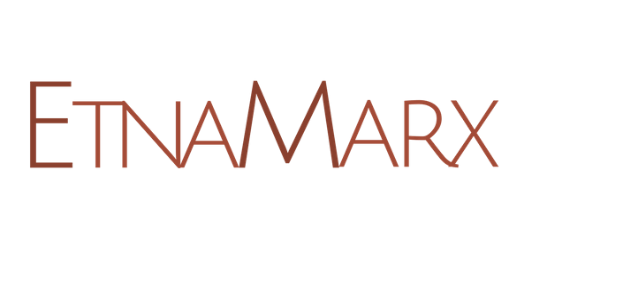 Amazonas-Schamanismus
Arbeit mit dem inneren Kind
Emotionale Freiheit
Metaphysische Ebenen
Matrix - EMC©
Arbeit mit der Ahnenlinie
Yogaphilosophie
Reinkarnationsarbeit
Christusbewusstsein
empathisch, systemisch, 
ursachen-, lösungs- und 
zielorientiert